Storage
V5R2
5.0
Tang Jiaojiao/wx498299
2020.5.30
Shui Shaolan/00329529
New
Tang Jiaojiao/wx498299
2020.7.6
Shui Shaolan/00329529
Update
Xu Ningyang/wx450201
2020.7.23
Shui Shaolan/00329529
Update
Wang Xing/wx921123
2020.8.10
Shui Shaolan/00329529
Update
Liu Dayong /wx696245
2022.7.11
Liang Shuai/00569373
Update
RAID Technologies
This course introduces technologies of traditional RAID and RAID 2.0+. The evolution of RAID technologies aims at data protection and performance improvement.
After completing this course, you will be able to understand:
Common RAID levels
Different levels of data protection provided by different RAID levels
Working principles of RAID 2.0+
Dynamic RAID and RAID-TP
Traditional RAID
RAID 2.0+
Other RAID Technologies
Background
Problems in traditional computer systems must be addressed.
Instructions processed per second
CPU
> 1 million
Disks become the system performance bottleneck.
RAM
> 100,000
Limited disk slots cannot provide sufficient capacity.
Disk
Data is stored on individual disks, so data reliability is low.
< 300
[Speaker Notes: Individual disks provide insufficient capacities, limited performance, and complex management. With no redundancy protection, failures of individual disks may cause data loss.]
What Is RAID?
Redundant Array of Independent Disks (RAID) combines multiple physical disks into one logical disk in different ways, improving read/write performance and data security.
Implementations: hardware RAID and software RAID.
How large is a logical disk?
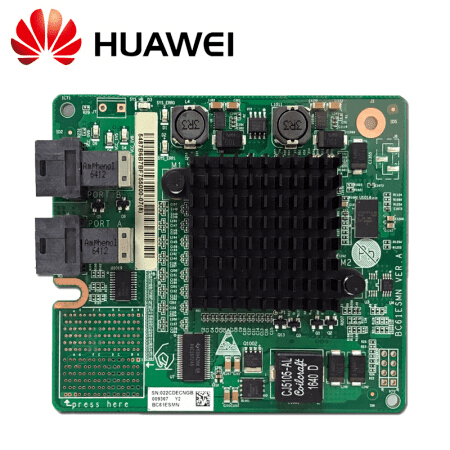 Logical disk
Physical disk
Physical disk
Physical disk
Physical disk
[Speaker Notes: Functionality of RAID:
Combines multiple physical disks into one logical disk array to provide larger storage capacity.
Divides data into blocks and concurrently writes/reads data to/from multiple disks to improve disk access efficiency.
Provides mirroring or parity for fault tolerance.
Hardware RAID and software RAID can be implemented in storage devices.
Hardware RAID uses the dedicated RAID adapter, disk controller, or storage processor. The RAID controller has a built-in processor, I/O processor, and memory to improve resource utilization and data transmission speed. The RAID controller manages routes and buffers, and controls data flows between the host and the RAID array. Hardware RAID is usually used in servers.
Software RAID has no built-in processor or I/O processor but uses the host processor. Therefore, a low-speed CPU cannot meet the requirements for RAID implementation. Software RAID is typically used in enterprise-class storage devices.]
Data Organization Forms
Disk striping: Space in each disk is divided into multiple strips of a specific size. Written data is also divided into blocks based on the strip size.
Strip: A strip consists of one or more consecutive sectors in a disk, and multiple strips form a stripe.
Stripe: A stripe consists of strips of the same location or ID on multiple disks in the same array.
Disk 1
Disk 2
Disk 3
D 6
D 7
D 8
Stripe 2
Depth of a stripe
D 3
D 4
D 5
Stripe 1
Stripe 0
D 1
D 2
D 0
Data strips in a disk
Data strips in a disk
Data strips in a disk
[Speaker Notes: Stripe width
Indicates the number of disks used in an array for striping. For example, if a disk array consists of three member disks, the stripe width is 3.
Stripe depth
Indicates the capacity of a strip.]
Data Protection Techniques
Mirroring: Data copies are stored on another redundant disk.
Exclusive or (XOR)
XOR is widely used in digital electronics and computer science.
XOR is a logical operation that outputs true only when inputs differ (one is true, the other is false).
0 ⊕ 0 = 0, 0 ⊕ 1 = 1, 1 ⊕ 0= 1, 1 ⊕ 1 = 0
Parity disk
Physical disk 1
Physical disk 2
1
1
0
0
1
1
0
0
0
XOR for redundant backup
[Speaker Notes: RAID generally provides two methods for data protection.
One is storing data copies on another redundant disk to improve data reliability and read performance.
The other is parity. Parity data is additional information calculated using user data. For a RAID array that uses parity, an additional parity disk is required. The XOR (symbol: ⊕) algorithm is used for parity.]
Common RAID Levels and Classification Criteria
RAID levels use different combinations of data organization forms and data protection techniques.
Consists of striping with double distributed parity.
Consists of striping, but no mirroring or parity.
RAID 6
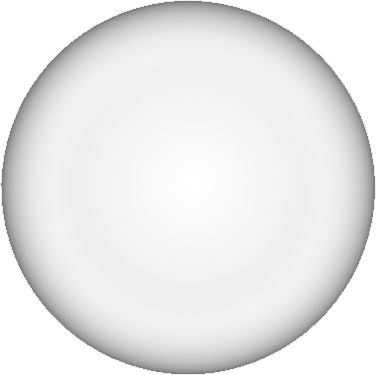 RAID 0
RAID 0 is implemented after RAID 1 is implemented.
Consists of data mirroring, without parity or striping.
RAID 10
Common RAID levels
RAID 1
RAID 0 is implemented after RAID 5 is implemented.
Consists of striping with dedicated parity.
RAID 50
RAID 3
Consists of striping with distributed parity.
RAID 5
[Speaker Notes: A number of RAID levels have been developed, but just a few of them are still in use.]
How Does RAID 0 Work?
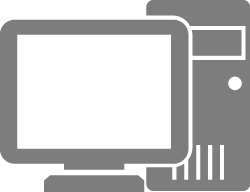 Write data to D 2, D 3...
Read data from D 2, D 3...
Read data from D 1.
Write data to D 1.
Write data to D 0.
Read data from D 0.
D 0
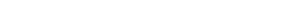 D 5
D 0, D 1, D 2, D 3, D 4, D 5
D 4
D 3
Physical disk 1
Physical disk 2
D 2
D 6
D 4
D 5
Stripe 2
D 1
D 2
D 3
Stripe 1
D 0
D 0
D 1
Stripe 0
Data strips in a disk
Data strips in a disk
Logical disk
Stripping without error check
Just a Bunch Of Disks (JBOD)
[Speaker Notes: RAID 0, also referred to as striping, provides the best storage performance among all RAID levels. RAID 0 uses the striping technology to distribute data to all disks in a RAID array.
A RAID 0 array contains at least two member disks. A RAID 0 array divides data into blocks of different sizes ranging from 512 bytes to megabytes (usually multiples of 512 bytes) and concurrently writes the data blocks to different disks. This slide shows a RAID array consisting of two disks (drives). The first two data blocks are written to stripe 0: the first data block is written to strip 0 in disk 1, and the second data block is written to strip 0 in disk 2. Then, the next data block is written to the next strip (strip 1) in disk 1, and so forth. In this mode, I/O loads are balanced among all disks in the RAID array. As the data transfer speed on the bus is much higher than the data read and write speed on disks, data reads and writes on disks can be considered as being processed concurrently.
A RAID 0 array provides a large-capacity disk with high I/O processing performance. Before the introduction of RAID 0, there was a technology similar to RAID 0, called Just a Bunch Of Disks (JBOD). JBOD refers to a large virtual disk consisting of multiple disks. Unlike RAID 0, JBOD does not concurrently write data blocks to different disks. JBOD uses another disk only when the storage capacity in the first disk is used up. Therefore, JBOD provides a total available capacity which is the sum of capacities in all disks but provides the performance of individual disks.
In contrast, RAID 0 searches the target data block and reads data in all disks upon receiving a data read request. The preceding figure shows a data read process. A RAID 0 array provides a read/write performance proportional to disk quantity.]
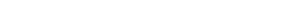 How Does RAID 1 Work?
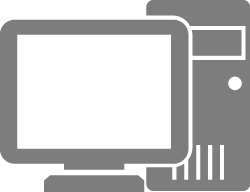 Write data to and read data from D 2.
Write data to and read data from D 1.
Write data to and read data from D 0.
D 0, D 1, and D 2 pass through a mirror.
D 2
D 2
D 1
Physical disk 1
Physical disk 2
D 0
D 2
D 2
D 1
D 1
Logical disk
D 0
D 0
Disk array with mirroring
[Speaker Notes: RAID 1, also referred to as mirroring, maximizes data security. A RAID 1 array uses two identical disks including one mirror disk. When data is written to a disk, a copy of the same data is stored in the mirror disk. When the source (physical) disk fails, the mirror disk takes over services from the source disk to maintain service continuity. The mirror disk is used as a backup to provide high data reliability.
The amount of data stored in a RAID 1 array equals to only the capacity of a single disk, and data copies are retained in another disk. That is, each Gigabyte data needs 2 Gigabyte disk space. Therefore, a RAID 1 array consisting of two disks has a space utilization of 50%.
Unlike RAID 0 which utilizes striping to concurrently write different data to different disks, RAID 1 writes same data to each disk so that data in all member disks is consistent. As shown in the preceding figure, data blocks D 0, D 1, and D 2 are to be written to disks. D 0 and the copy of D 0 are written to the two disks (disk 1 and disk 2) at the same time. Other data blocks are also written to the RAID 1 array in the same way by mirroring. Generally, a RAID 1 array provides write performance of a single disk.
A RAID 1 array reads data from the data disk and the mirror disk at the same time to improve read performance. If one disk fails, data can be read from the other disk.
A RAID 1 array provides read performance which is the sum of the read performance of the two disks. When a RAID array is degraded, its performance decreases by half.]
How Does RAID 3 Work?
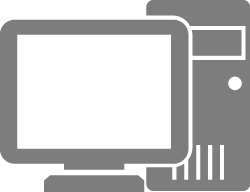 Write data to C.
Write data to B.
Read data.
Write data to A.
C
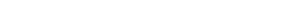 A 0, A 1, A 2, B 0, B 1, B 2, C 0, C 1, C 2
B
Parity disk
Physical disk 1
Physical disk 2
Physical disk 3
A
C 0
C 1
C 2
P 3
B 0
B 1
B 2
P 2
P 1
A 0
A 1
A 2
Logical disk
Note: A write penalty occurs when just a small amount of new data needs to be written to one or two disks.
[Speaker Notes: RAID 3 is similar to RAID 0 but uses dedicated parity stripes. In a RAID 3 array, a dedicated disk (parity disk) is used to store the parity data of strips in other disks in the same stripe. If incorrect data is detected or a disk fails, data in the faulty disk can be recovered using the parity data. RAID 3 applies to data-intensive or single-user environments where data blocks need to be continuously accessed for a long time. RAID 3 writes data to all member data disks. However, when new data is written to any disk, RAID 3 recalculates and rewrites parity data. Therefore, when a large amount of data from an application is written, the parity disk in a RAID 3 array needs to process heavy workloads. Parity operations have certain impact on the read and write performance of a RAID 3 array. In addition, the parity disk is subject to the highest failure rate in a RAID 3 array due to heavy workloads. A write penalty occurs when just a small amount of data is written to multiple disks, which does not improve disk performance as compared with data writes to a single disk.
RAID 3 uses a single disk for fault tolerance and performs parallel data transmission. RAID 3 uses striping to divide data into blocks and writes XOR parity data to the last disk (parity disk).
The write performance of RAID 3 depends on the amount of changed data, the number of disks, and the time required to calculate and store parity data. If a RAID 3 array consists of N member disks of the same rotational speed and write penalty is not considered, its sequential I/O write performance is theoretically slightly inferior to N – 1 times that of a single disk when full-stripe write is performed. (Additional time is required to calculate redundancy check.)
In a RAID 3 array, data is read by stripe. Data blocks in a stripe can be concurrently read as drives in all disks are controlled.
RAID 3 performs parallel data reads and writes. The read performance of a RAID 3 array depends on the amount of data to be read and the number of member disks.]
How Does RAID 5 Work?
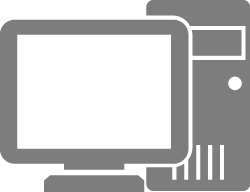 Write data.
Read data.
D 5
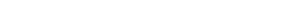 D 0, D 1, D 2, D 3, D 4, D 5
D 4
D 3
D 2
Physical disk 2
Physical disk 1
Physical disk 3
D 1
P 2
D 4
D 5
D 0
D 2
P 1
D 3
D 0
D 1
P 0
Logical disk
Independent disk structure with distributed parity check codes
[Speaker Notes: RAID 5 is improved based on RAID 3 and consists of striping and parity. In a RAID 5 array, data is written to disks by striping. In a RAID 5 array, the parity data of different strips is distributed among member disks other than a parity disk.
Similar to RAID 3, a write penalty occurs when just a small amount of data is written.
The write performance of a RAID 5 array depends on the amount of data to be written and the number of member disks. If a RAID 5 array consists of N member disks of the same rotational speed and write penalty is not considered, its sequential I/O write performance is slightly inferior to N – 1 times that of a single disk when full-stripe write is performed. (Additional time is required to calculate redundancy check.)
In a RAID 3 or RAID 5 array, if a disk fails, the array changes from the online (normal) state to the degraded state until the faulty disk is reconstructed. If another disk also fails, the data in the array will be lost.]
RAID 6
RAID 6 
Requires at least N + 2 (N > 2) disks and provides extremely high data reliability and availability.
Common RAID 6 technologies:
RAID 6 P+Q
RAID6 DP
[Speaker Notes: Data protection mechanisms of all RAID arrays discussed on previous slides considered failures of individual disks (excluding RAID 0). The time required for reconstruction increases along with the growth of disk capacities. It may take several days instead of hours to reconstruct a RAID 5 array consisting of large-capacity disks. During the reconstruction, the array is in the degraded state, and the failure of any additional disk will cause the array to be faulty and data to be lost. This is why some organizations or units need a dual-redundancy system. In other words, a RAID array should tolerate failures of up to two disks while maintaining normal access to data. Such dual-redundancy data protection can be implemented in the following ways:
The first one is multi-mirroring. Multi-mirroring is a method of storing multiple copies of a data block in redundant disks when the data block is stored in the primary disk. This means heavy overheads.
The second one is a RAID 6 array. A RAID 6 array protects data by tolerating failures of up to two disks even at the same time.
The formal name of RAID 6 is distributed double-parity (DP) RAID. It is essentially an improved RAID 5, and also consists of striping and distributed parity. RAID 6 supports double parity, which means that:
When user data is written, double parity calculation needs to be performed. Therefore, RAID 6 provides the slowest data writes among all RAID levels.
Additional parity data takes storage spaces in two disks. This is why RAID 6 is considered as an N + 2 RAID.
Currently, RAID 6 does not have a uniform standard. Companies implement RAID 6 in different ways. Different methods are used for obtaining parity data.]
How Does RAID 6 P+Q Work?
P and Q parity data is calculated. A maximum of two data blocks that are lost can be recovered using P and Q parity data. Formulas for calculating P and Q parity data are as follows:
P = D 0 ⊕ D 1 ⊕ D 2...
Q = (α * D 0) ⊕ (β * D 1) ⊕ (γ * D 2)...
Physical disk 1
Physical disk 2
Physical disk 3
Physical disk 4
Physical disk 5
P 1
Stripe 0
Q 1
D 0
D 1
D 2
Stripe 1
D 3
P 2
Q 2
D 4
D 5
Stripe 2
D 6
D 7
P 3
Q 3
D 8
Stripe 3
D 9
D 10
D 11
P 4
Q 4
Q 5
Stripe 4
D 12
D 13
D 14
P 5
[Speaker Notes: When a RAID 6 array uses P+Q parity, P and Q represent two independent parity data. P and Q parity data is obtained using different algorithms. User data and parity data are distributed in all disks in the same stripe.
As shown in the figure, P 1 is obtained by performing an XOR operation on D 0, D 1, and D 2 in stripe 0, P 2 is obtained by performing an XOR operation on D 3, D 4, and D 5 in stripe 1, and P 3 is obtained by performing an XOR operation on D 6, D 7, and D 8 in stripe 2.
Q 1 is obtained by performing a GF transform and then an XOR operation on D 0, D 1, and D 2 in stripe 0, Q 2 is obtained by performing a GF transform and then an XOR operation on D 3, D 4, and D 5 in stripe 1, and Q 3 is obtained by performing a GF transform and then an XOR operation on D 6, D 7, and D 8 in stripe 2.
If a strip on a disk fails, data on the failed disk can be recovered using the P parity value. The XOR operation is performed between the P parity value and other data disks. If two disks in the same stripe fail at the same time, different solutions apply to different scenarios. If the Q parity data is not in any of the two faulty disks, the data can be recovered to data disks, and then the parity data is recalculated. If the Q parity data is in one of the two faulty disks, data in the two faulty disks must be recovered by using both the formulas.]
How Does RAID 6 DP Work?
Double parity (DP) provides fault tolerance up to two failed drives by adding another disk in addition to the horizontal XOR parity disk used in RAID 4 to store diagonal XOR parity data.
P 0 to P 3 in the horizontal parity disk represent the horizontal parity data for respective disks.
For example, P 0 = D 0 XOR D 1 XOR D 2 XOR D 3
DP 0 to DP 3 in the diagonal parity disk represent the diagonal parity data for respective data disks and the horizontal parity disk.
For example, DP 0 = D 0 XOR D 5 XOR D 10 XOR D 15
Diagonal parity disk
Horizontal parity disk
Physical disk 1
Physical disk 2
Physical disk 3
Physical disk 4
D 2
P 0
DP 0
D 0
D 1
Stripe 0
D 3
D 6
P 1
DP 1
D 4
D 5
Stripe 1
D 7
P 2
D 10
DP 2
D 8
D 9
D 11
Stripe 2
D 14
P 3
DP 3
D 12
D 13
D 15
Stripe 3
[Speaker Notes: RAID 6 DP also has two independent parity data blocks. The first parity data is the same as the first parity data of RAID 6 P+Q. The second parity data is the diagonal parity data obtained through diagonal XOR operation. Horizontal parity data is obtained by performing an XOR operation on user data in the same stripe. As shown in the preceding figure, P 0 is obtained by performing an XOR operation on D 0, D 1, D 2, and D 3 in stripe 0, and P 1 is obtained by performing an XOR operation on D4, D5, D6, and D 7 in stripe 1. Therefore, P 0 = D 0 ⊕ D 1 ⊕ D 2 ⊕ D 3, P 1 = D 4 ⊕ D 5 ⊕ D 6 ⊕ D 7, and so on.
The second parity data block is obtained by performing an XOR operation on diagonal data blocks in the array. The process of selecting data blocks is relatively complex. DP 0 is obtained by performing an XOR operation on D 0 in disk 1 in stripe 0, D 5 in disk 2 in stripe 1, D 10 in disk 3 in stripe 2, and D 15 in disk 4 in stripe 3. DP 1 is obtained by performing an XOR operation on D 1 in disk 2 in stripe 0, D 6 in disk 3 in stripe 1, D 11 in disk 4 in stripe 2, and P 3 in the first parity disk in stripe 3. DP 2 is obtained by performing an XOR operation on D 2 in disk 3 in stripe 0, D 7 in disk 4 in stripe 1, P 2 in the first parity disk in stripe 2, and D 12 in disk 1 in stripe 3. Therefore, DP 0 = D 0 ⊕ D 5 ⊕ D 10 ⊕ D 15, DP 1 = D 1 ⊕ D 6 ⊕ D 11 ⊕ P 3, and so on.
A RAID 6 array tolerates failures of up to two disks.
A RAID 6 array provides relatively poor performance no matter whether DP or P+Q is implemented. Therefore, RAID 6 applies to the following two scenarios:
Data is critical and should be consistently online and available.
Large-capacity (generally > 2 TB) disks are used. The reconstruction of a large-capacity disk takes a long time. Data will be inaccessible for a long time if two disks fail at the same time. A RAID 6 array tolerates failure of another disk during the reconstruction of one disk. Some enterprises want to use a dual-redundancy RAID array for their large-capacity disks.]
How Does RAID 10 Work?
RAID 10 consists of nested RAID 1 + RAID 0 levels and allows disks to be mirrored (RAID 1) and then striped (RAID 0). RAID 10 is also a widely used RAID level.
D 0, D 1, D 2, D 3, D 4, D 5
User data
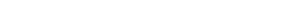 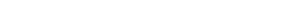 Disk mirror
Disk mirror
D 4
D 4
D 5
D 5
D 2
D 2
D 3
D 3
D 0
D 0
D 1
D 1
Physical disk 1
Physical disk 2
Physical disk 3
Physical disk 4
RAID 1
RAID 1
RAID 0
[Speaker Notes: For most enterprises, RAID 0 is not really a practical choice, while RAID 1 is limited by disk capacity utilization. RAID 10 provides the optimal solution by combining RAID 1 and RAID 0. In particular, RAID 10 provides superior performance by eliminating write penalty in random writes.
A RAID 10 array consists of an even number of disks. User data is written to half of the disks and mirror copies of user data are retained in the other half of disks. Mirroring is performed based on stripes.
As shown in the figure, physical disks 1 and 2 form a RAID 1 array, and physical disks 3 and 4 form another RAID 1 array. The two RAID 1 sub-arrays form a RAID 0 array.
When data is written to the RAID 10 array, data blocks are concurrently written to sub-arrays by mirroring. As shown in the figure, D 0 is written to physical disk 1, and its copy is written to physical disk 2.
If disks (such as disk 2 and disk 4) in both the two RAID 1 sub-arrays fail, accesses to data in the RAID 10 array will remain normal. This is because integral copies of the data in faulty disks 2 and 4 are retained on other two disks (such as disk 3 and disk 1). However, if disks (such as disk 1 and 2) in the same RAID 1 sub-array fail at the same time, data will be inaccessible.
Theoretically, RAID 10 tolerates failures of half of the physical disks. However, in the worst case, failures of two disks in the same sub-array may also cause data loss. Generally, RAID 10 protects data against the failure of a single disk.]
How Does RAID 50 Work?
RAID 50 consists of nested RAID 5 + RAID 0 levels. RAID 0 is implemented after RAID 5 is implemented.
D 0, D 1, D 2, D 3, D 4, D 5, D 6, D 7...
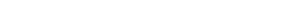 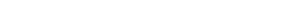 D 0, D 1, D 4, D 5, D 8, D 9
D 2, D 3, D 6, D 7, D 10, D 11
Stripe 2
P 4
D 9
D 8
P 5
D 10
D 11
Stripe 1
D 4
P 2
D 5
D 6
P 3
D 7
Stripe 0
D 0
D 1
P 0
D 2
D 3
P 1
Physical disk 1
Physical disk 3
Physical disk 4
Physical disk 5
Physical disk 6
Physical disk 2
RAID 5
RAID 5
RAID 0
[Speaker Notes: RAID 50 combines RAID 0 and RAID 5. Two RAID 5 sub-arrays form a RAID 0 array. The two RAID 5 sub-arrays are independent of each other. A RAID 50 array requires at least six disks because a RAID 5 sub-array requires at least three disks.
As shown in the figure, disks 1, 2, and 3 form a RAID 5 sub-array, and disks 4, 5, and 6 form another RAID 5 sub-array. The two RAID 5 sub-arrays form a RAID 0 array.
A RAID 50 array tolerates failures of multiple disks at the same time. However, failures of two disks in the same RAID 5 sub-array will cause data loss.]
Traditional RAID
RAID 2.0+
Other RAID Technologies
RAID Evolution
Hot spare
Traditional RAID
LUN virtualization
Block virtualization
[Speaker Notes: As a well-developed and reliable disk data protection standard, RAID has always been used as a basic technology for storage systems. However, traditional RAID is becoming increasingly defective, in particular, in reconstruction of large-capacity disks, with ever-increasing data storage requirements and capacity per disk.
Traditional RAID is defective due to high risk of data loss and material impact on services.
High data loss risks: A larger disk capacity means a longer reconstruction time and a higher data loss risk. Data is not redundant during reconstruction. If a disk fails or a bad sector occurs during reconstruction, data will be lost. Therefore, a longer reconstruction time results in higher data loss risks.
Adverse impact on services: During data reconstruction, the member disks of a RAID group are busy with reconstruction. As a result, the service capability of the member disks decreases significantly, adversely affecting upper-layer services.
To solve the preceding problems of traditional RAID and ride on the development of virtualization technologies, the following alternative solutions emerged:
LUN virtualization: A traditional RAID array is further divided into small units. These units are regrouped into storage spaces accessible to hosts.
Block virtualization: Disks in a storage pool are divided into small data blocks. A RAID array is created using these data blocks so that data can be evenly distributed to all disks in the storage pool. Then, resources are managed based on data blocks.]
How Does RAID 2.0+ Work?
Extent
LUN
Extent
Extent
Hot spare space
...
...
Extent
...
...
CKG
CK
...
...
...
...
...
...
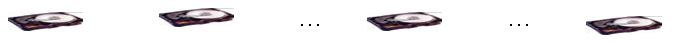 Disk
Disk 1
Disk 0
Disk k
Disk n
[Speaker Notes: RAID 2.0+ divides a physical disk into multiple chunks (CKs). CKs in different disks form a chunk group (CKG) that has a RAID relationship with each other. Multiple CKGs form a large storage resource pool. Resources are allocated from the resource pool to hosts.
RAID 2.0+ outperforms traditional RAID in the following aspects:
Service load balancing to avoid hot spots: Data is evenly distributed to all disks in the resource pool, protecting disks from early end of service lives due to excessive writes.
Fast reconstruction to reduce risk window: When a disk fails, the valid data in the faulty disk is reconstructed to all other functioning disks in the resource pool (fast many-to-many reconstruction), efficiently resuming redundancy protection.
Reconstruction load balancing among all disks: All member disks in a storage resource pool participate in reconstruction, and each disk only needs to reconstruct a small amount of data. Therefore, the reconstruction process does not affect upper-layer applications.]
Reconstruction
RAID 2.0+ (many-to-many)
Traditional RAID (many-to-one)
CKG 0 (RAID 5)
HDD 0
HDD 1
HDD 2
HDD 3
HDD 4
HDD 5
HDD 6
HDD 7
HDD 8
HDD 9
HDD 5
HDD 0
Hot spare
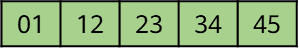 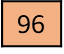 RAID 5 (4 + 1)
HDD 6
HDD 1
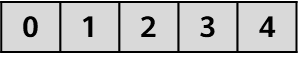 CKG 1 (RAID 5)
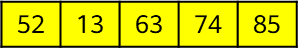 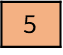 HDD 7
HDD 2
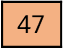 CKG 2 (RAID 5)
HDD 8
HDD 3
Unused CK
HDD 9
HDD 4
Hot spare disk
Hot spare block space
Logical Objects
Storage pool consisting of physical disks
Chunk
CKG
Extent
Volume
LUNs detected by the host
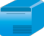 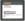 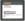 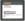 Tiered
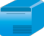 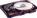 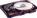 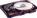 Not tiered
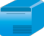 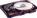 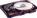 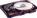 Not tiered
A CKG is divided into spaces of a smaller granularity.
Multiple types of disks are added to a storage pool.
Chunks from different disks form CKGs.
Space provided by each disk is divided into fine-grained chunks.
Several extents form a volume.
LUNs can be created quickly.
[Speaker Notes: Huawei RAID 2.0+: underlying media virtualization + upper-layer resource virtualization for data reconstruction acceleration and intelligent resource allocation.
Fast data reconstruction: nearly 20x faster reconstruction speed, reducing reconstruction time from hours to minutes, and minimizing the impact on services and the risk of failures of multiple disks.
Reconstruction load balancing among all disks in the resource pool and reconstruction of service data only; improvement over many-to-one reconstruction in traditional RAID to many-to-many reconstruction.]
Disk Domain
A disk domain is a combination of disks (which can be all disks in the array). After the disks are combined and reserved for hot spare capacity, it provides storage resources for the storage pool.
Physical disks
Disk domain #1
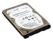 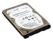 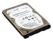 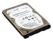 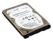 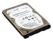 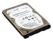 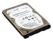 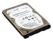 Tiers
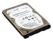 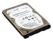 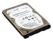 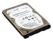 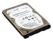 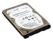 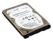 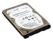 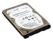 High-performance tier
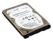 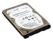 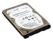 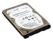 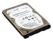 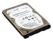 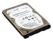 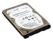 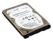 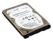 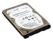 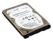 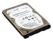 Performance tier
Disk domain #2
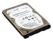 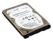 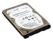 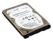 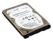 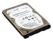 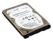 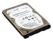 Capacity tier
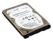 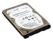 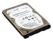 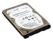 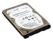 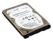 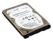 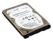 [Speaker Notes: For traditional RAID, a RAID array must be created first for allocating disk spaces to service hosts. However, there are some restrictions and requirements for creating a RAID array: A RAID array must consist of disks of the same type, size, and rotational speed, and should consist of a maximum number of 12 disks.
Huawei RAID 2.0+ is implemented in another way. A disk domain should be created first. A disk domain is a disk array. A disk can belong to only one disk domain. One or more disk domains can be created in an OceanStor storage system. It seems that a disk domain is similar to a RAID array. Both consist of disks but have material differences. A RAID array consists of disks of the same type, size, and rotational speed, and such disks are associated with a RAID level. In contrast, a disk domain consists of up to more than 100 disks of up to three types. Disks of each type are associated with a storage tier. For example, SSDs are associated with the high performance tier, SAS disks are associated with the performance tier, and NL-SAS disks are associated with the capacity tier. A storage tier would not exist if there are no disks of the corresponding type in a disk domain. The key difference lies in that a disk domain separates an array of disks from another array of disks for fully isolating faults and maintaining independent performance and storage resources. RAID levels are not specified when a disk main is created. That is, data redundancy protection methods are not specified. Actually, RAID 2.0+ provides more flexible and specific data redundancy protection methods. The storage space formed by disks in a disk domain is divided into storage pools of a smaller granularity and hot spare space shared among storage tiers. The system automatically sets the hot spare space based on the hot spare policy (high, low, or none) set by an administrator for the disk domain and the number of disks at each storage tier in the disk domain. In a traditional RAID array, an administrator should specify a disk as the hot space disk.]
Storage Pool and Tier
A storage pool is a storage resource container. The storage resources used by application servers are all from storage pools.
A storage tier is a collection of storage media providing the same performance level in a storage pool. Different storage tiers manage storage media of different performance levels and provide storage space for applications that have different performance requirements.
[Speaker Notes: A storage pool created based on a specified disk domain dynamically allocates CKs from the disk domain to form CKGs according to the RAID policy of each storage tier for providing storage resources with RAID protection to applications.
A storage pool is divided into multiple tiers according to disk type. The table on the left lists the storage tiers and disk types supported in OceanStor storage systems.
When creating a storage pool, a user is allowed to specify a storage tier and related RAID policy and capacity for the storage pool.
As listed in the right table, OceanStor storage systems support RAID 1, RAID 10, RAID 3, RAID 5, RAID 50, and RAID 6 and related RAID policies.
The capacity tier consists of large-capacity SATA and NL-SAS disks. RAID 6 that uses the double parity (DP) mechanism is recommended. (SATA disks are seldom used and are not supported by some specifications.)]
Disk Group
A disk group (DG) is a set of disks of the same type in a disk domain. The disk type can be SSD, SAS, or NL-SAS.
SSD
Disk
type
SAS
NL-SAS
[Speaker Notes: An OceanStor storage system automatically divides disks of each type in each disk domain into one or more disk groups (DGs) according to disk quantity.
One DG consists of disks of only one type.
CKs in a CKG are allocated from different disks in a DG.
DGs are internal objects automatically configured by OceanStor storage systems and typically used for fault isolation. DGs are not presented externally.]
Logical Drive
A logical drive (LD) is a disk that is managed by a storage system and corresponds to a physical disk.
LD 2
LD 0
LD 1
LD 3
Disk 0
Disk 1
Disk 2
Disk 3
Chunk
A chunk (CK) is a disk space of a specified size allocated from a storage pool. It is the basic unit of a RAID array.
Chunk
Chunk
HDD 2
HDD 4
HDD 0
HDD 1
HDD 3
[Speaker Notes: The physical space of each chunk is fixed and cannot be changed.]
CKG
A chunk group (CKG) is a logical storage unit that consists of CKs from different disks in the same DG based on the RAID algorithm. It is the minimum unit for allocating resources from a disk domain to a storage pool.
CKG
CKG
Disk
Disk
CK
DG
DG
[Speaker Notes: All CKs in a CKG are allocated from the disks in the same DG. A CKG has RAID attributes, which are actually configured for corresponding storage tiers. CKs and CKGs are internal objects automatically configured by storage systems. They are not presented externally.]
Extent
Each CKG is divided into logical storage spaces of a specific and adjustable size called extents. Extent is the minimum unit (granularity) for migration and statistics of hot data. It is also the minimum unit for space application and release in a storage pool.
Extent
LUN 0 (thick)
CKG
LUN 1 (thick)
[Speaker Notes: An extent belongs to a volume or LUN. A user can set the extent size when creating a storage pool. After that, the extent size cannot be changed. Different storage pools may consist of extents of different sizes, but one storage pool must consist of extents of the same size.]
Grain
When a thin LUN is created, extents are divided into grains of a fixed size. A thin LUN allocates storage space by grains. Logical block addresses (LBAs) in a grain are consecutive.
LUN (thin)
Extent
Grain
CKG
[Speaker Notes: Grains are mapped to thin LUNs. A thick LUN does not involve grains.]
Volume and LUN
A volume is an internal management object in a storage system.
A LUN is a storage unit that can be directly mapped to a host for data reads and writes. A LUN is the external embodiment of a volume.
Server
LUN
Volume
Storage
[Speaker Notes: A volume organizes all extents and grains of a LUN and applies for and releases extents to increase and decrease the actual space used by the volume.]
Traditional RAID
RAID 2.0+
Other RAID Technologies
Huawei Dynamic RAID Algorithm
Huawei dynamic RAID algorithm
When a block in a RAID array fails, recover and migrate the data in the faulty block, shield the faulty block, and reconstruct a new RAID array using remaining blocks.
Benefit: The flash memory space is fully and effectively used.
Common RAID algorithm
When a block in a RAID array fails, recover the data in the faulty block, migrate all the data in the RAID array, and then shield the RAID array.
Result: A large amount of available flash memory space is wasted.
4. Shield and obsolete the faulty RAID array, which wastes space.
4. Reconstruct a new RAID array using remaining blocks to store data.
ch 0
ch 1
ch n-1
ch n
ch P
ch 0
ch 1
ch n-1
ch n
ch P
PBA 0
PBA 0
60
60
16
17
...
100
60
P 0
16
17
...
100
60
60
16
17
100
P m+2
P 0
...
60
1. A block in a RAID array fails.
1. A block in a RAID array fails.
PBA m+1
PBA m+1
P m+1
P m+1
PBA 1
PBA 1
101
160
...
10
11
P 1
101
160
...
10
11
P 1
PBA m
PBA m
3000
1280
...
n
n + 1
P m
3000
1280
...
n
n + 1
P m
2. Create a new RAID array to store the data of the RAID array where a block fails.
2. Create a new RAID array to store the data in the faulty block.
3. Recover the data in the faulty block using the RAID algorithm and migrate the data.
3. Recover the data in the faulty block using the RAID algorithm and migrate all the data in the RAID array.
[Speaker Notes: If a flash component fails, data in the faulty flash component can be automatically restored and RAID protection can be maintained for the data.
This new RAID algorithm dynamically adjusts the number of data blocks in a RAID array to meet system reliability and capacity requirements. If a chunk is faulty and no chunk is available from disks outside the disk domain, the system dynamically reconstructs the original N + M chunks to (N - 1) + M chunks. When a new SSD is inserted, the system migrates data from the (N - 1) + M chunks to the newly constructed N + M chunks for efficient disk utilization.
Dynamic RAID adopts the erasure coding (EC) algorithm, which can dynamically adjust the number of CKs in a CKG if only SSDs are used to meet the system reliability and capacity requirements.]
RAID-TP
RAID protection is essential to a storage system for consistently high reliability and performance. However, the reliability of RAID protection is challenged by uncontrollable RAID array construction time due to drastic increase in capacity.
RAID-TP achieves optimal performance, reliability, and capacity utilization.
Tolerates the simultaneous failure of three disks without service interruption.
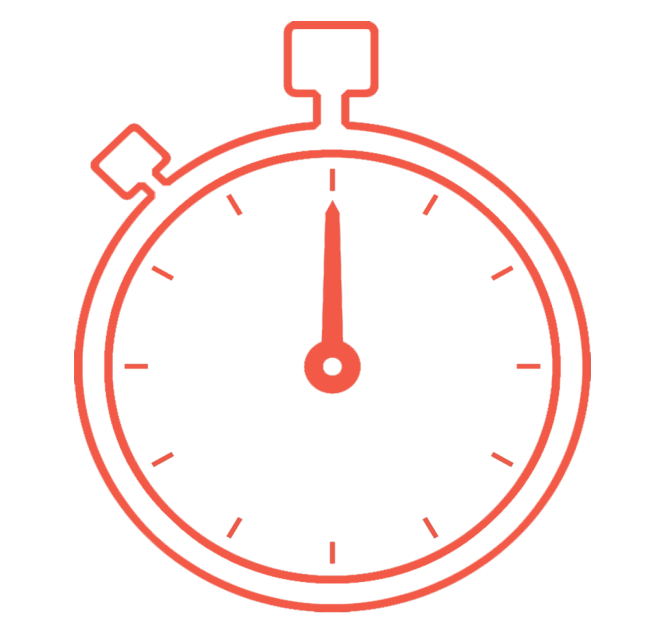 RAID-TP
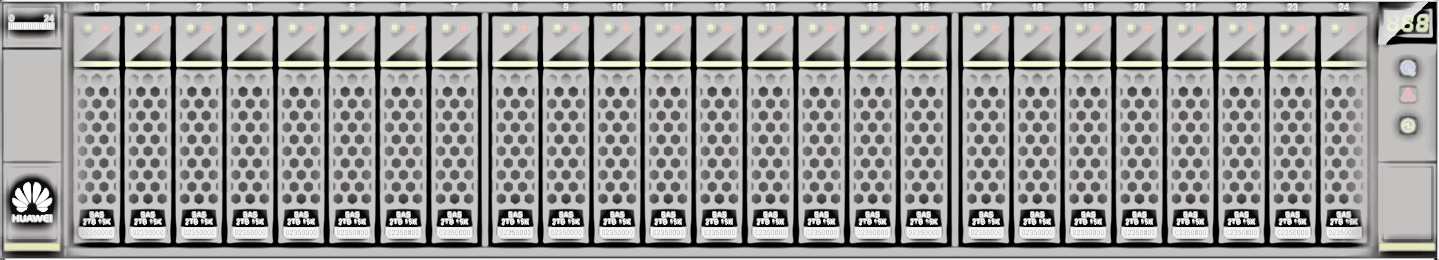 Traditional RAID
Huawei RAID-TP:
Tolerates the simultaneous failure of three disks
Greatly reduces reconstruction time.
Effectively copes with data protection challenges in the era of large-capacity disks.
[Speaker Notes: Customers have to purchase disks of larger capacity to replace existing disks for system upgrades. In such a case, one system may consist of disks of different capacities. How to maintain the optimal capacity utilization in a system with a mixed use of disks of different capacities?
RAID-TP uses Huawei's optimized FlexEC algorithm that allows the system to tolerate failures of three disks, improving reliability while allowing a longer reconstruction time window.
RAID-TP with FlexEC algorithm reduces the amount of data read from a single disk by 70%, as compared with traditional RAID, minimizing the impact on system performance.
In a typical 4:2 RAID 6 array, the capacity utilization is about 67%. The capacity utilization of a Huawei OceanStor all-flash storage system with 25 disks is improved by 20% on this basis.]
What is the difference between a strip and a stripe?
Which RAID level would you recommend if a user focuses on reliability and random write performance?
Is it true or false that data access will remain unaffected when any disk in a RAID 10 array fails?
[Speaker Notes: Answers:
1. Strip: A strip consists of one or more consecutive sectors in a disk and it is the minimum unit for data reads and writes in a disk. Multiple strips form a stripe. Stripe: A stripe consists of strips of the same location or ID on multiple disks in the same array.
RAID 10
True]
RAID 0, RAID 1, RAID 3, RAID 5, RAID 6
Traditional RAID
RAID 10 and RAID 50
RAID Technologies
RAID 2.0+
RAID 2.0+
Dynamic RAID
Other RAID technologies
RAID-TP
Huawei official websites
Enterprise business: http://enterprise.huawei.com/en/
Technical support: https://support.huawei.com/enterprise/en/index.html
Online learning: https://learning.huawei.com/en/
Popular tools
HedEx Lite
Network Documentation Tool Center
Information Query Assistant
[Speaker Notes: Popular tools
HedEx Lite: Huawei product document management tool, which allows users to browse, search for, update, and manage product documentation.
eStor: A graphical storage simulation platform. It simulates Huawei OceanStor all-flash storage systems to help ICT practitioners and users quickly get familiar with Huawei storage products and master the operations and configuration for related products.
Network Documentation Tool Center: A documentation tool for network products that can help perform bidding support, network planning, project delivery, upgrade, and maintenance.
Information query assistant: provides command and alarm information query for Huawei products.]